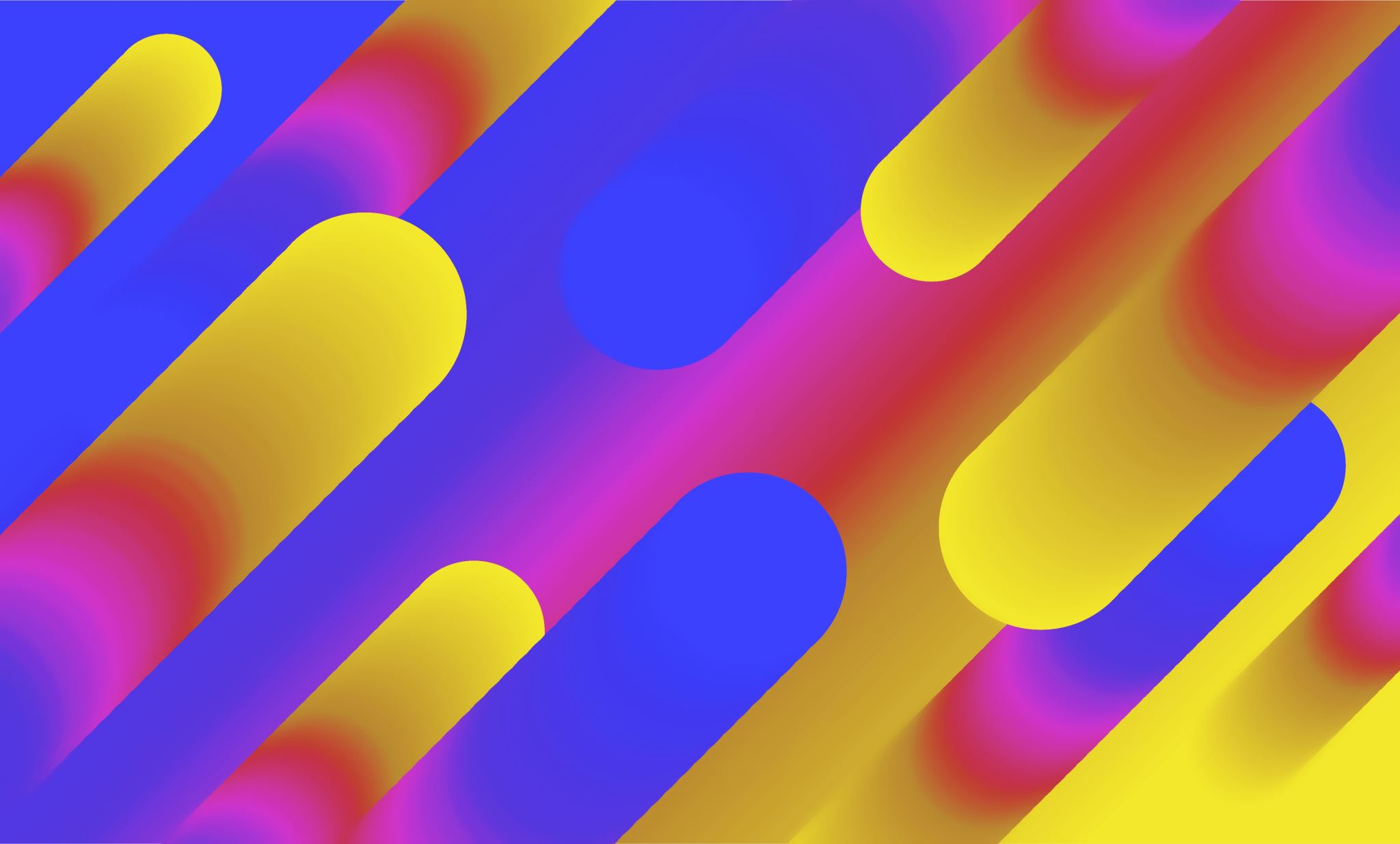 Vortrag Lektion BFS
Zur Handlungskompetenz C.2 Klient*innen in der Sterbephase begleiten
Philippa Jörger, FD2
Inhalt
5. Semester FaGe (16 Frauen, 4 Männer)
17-20 Jahre
Unterschiedliche Berufserfahrungen

Beamer, Wandtafel, Laptop, Internet
2 Lektionen am Nachmittag
Klasse - Infrastruktur
Didaktische 		Analyse
Gegenwartsbedeutung



Zukunftsbedeutung
Berufliche Erfahrung (Krebspat., Sterben, Schmerz)
Private Erfahrung (Tod, Krankheit, Schmerzen, Kulturen) 

Tod & Schmerz: Oft mit Spitalbesuch verbunden
Krebs: Grösste Todesursache Schweiz (tendenz steigt)
[Speaker Notes: Berufliche erfahrung: 
Schon jem. Gepflegt
Medikamente richten
Pat. Zum OP fahren
Schmerzassessment kennt jeder]
Didaktische 		Analyse
Exemplarische Bedeutung
Jargon beherrschen & mit anderem Personal Kommunizieren
Empathie: Nachvollziehen was passiert
Beachten v. kulturellen Unterschieden
Vorbereitung auf schwierige Situationen
Didaktische Analyse
Zugänglichkeit und Ergiebigkeit:
Ernstes Thema: weniger Spasselemente
Fallbeispiele (Krebs)
Rollenspiele (Schmerzassessment)
Eigene Erfahrungen teilen
Didaktische Analyse
Struktur
Mit Hilfe v. BZGS erstellt
[Speaker Notes: Berufs- und Weiterbildungszentrumfür Gesundheits- und Sozialberufe St.Gallen]
Lernziele
Erinnern
Verstehen
Anwenden
Analysieren
Evaluieren
Erschaffen
Lernziele
AVIVA/ARIVA
Roter Faden aber doch flexibel
LP Aktivität > SuS Aktivität
[Speaker Notes: Schwerpunkte: therapiemethoden
Schlüsselstellen: Beginn, lernaufgabe: selbständiges erwerben von wissen]
Lernaufgabe
Wie entsteht ein Tumor? Sie haben Ausschnitte eines ganzen Textes bekommen, welche diese Frage beantworten wird, wenn Sie sie in die Richtige Reihenfolge bringen. Kleben Sie den Text unten in der Richtigen Reihenfolge auf das Blatt. (5 min)
Schauen Sie sich folgendes Video an: https://www.youtube.com/watch?v=e9Q6MgqjnGU. Sie haben gehört, dass sich Tumore in zwei Zuständen befinden können; gutartig oder bösartig. Schreiben Sie zu jeder Eigenschaft (Grössenzunahme, Abgrenzung etc.) hin, wie sich die Tumore unterscheiden. (10 min)
Es gibt drei Haupt Therapiemöglichkeiten, um Tumore zu bekämpfen und entfernen; Chirurgische Therapie, Chemotherapie und Strahlentherapie. (20 min)
Gestalten Sie ein Infoblatt zur Chemotherapie/ Chirurgische Therapie/ Strahlentherapie, welches Wirkungsweise und Nebenwirkungen der Therapie beschreibt. In der nächsten Lektion werden einige von euch ihr Infoblatt präsentieren können. Der Inhalt soll möglichst verständlich für Patient*innen sein. 
Zusatzaufgabe: Überlegen Sie sich welche Informationen für Sie als Patient*in wichtig wären. Wenn Sie noch Zeit haben, suchen Sie die Informationen im Internet und ergänzen Sie Ihr Infoblatt damit. (Falls kein Platz: Hinterseite verwenden)
Repetition
& Vertiefung


Neues Thema
Lernaufgabe
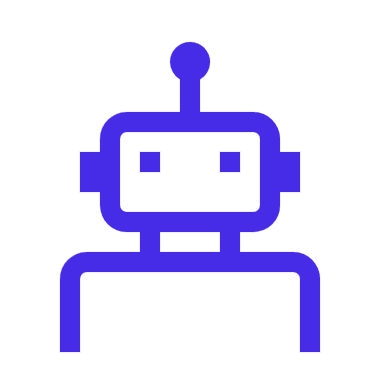 Wissen festigen & vertiefen (Unterrichtselemente wiederholen & neues)
Selbständig Wissen erarbeiten
Trotzdem kontrolliert
Teamwork: Sozialkompezent fördern
Gut für Grundlagenwissen
[Speaker Notes: v.a. gut wenn es um theorie geht und weniger um anwendung]
Prüfungsaufgabe 1
Lernende können die Entstehung von Tumoren beschreiben. Sie können die häufigsten Tumorarten in der Schweiz benennen.

Einfacher Einstieg (da noch im Detail behandelt in nächster Lektion)
In Lernaufgabe behandelt
Prüfungsaufgabe 2
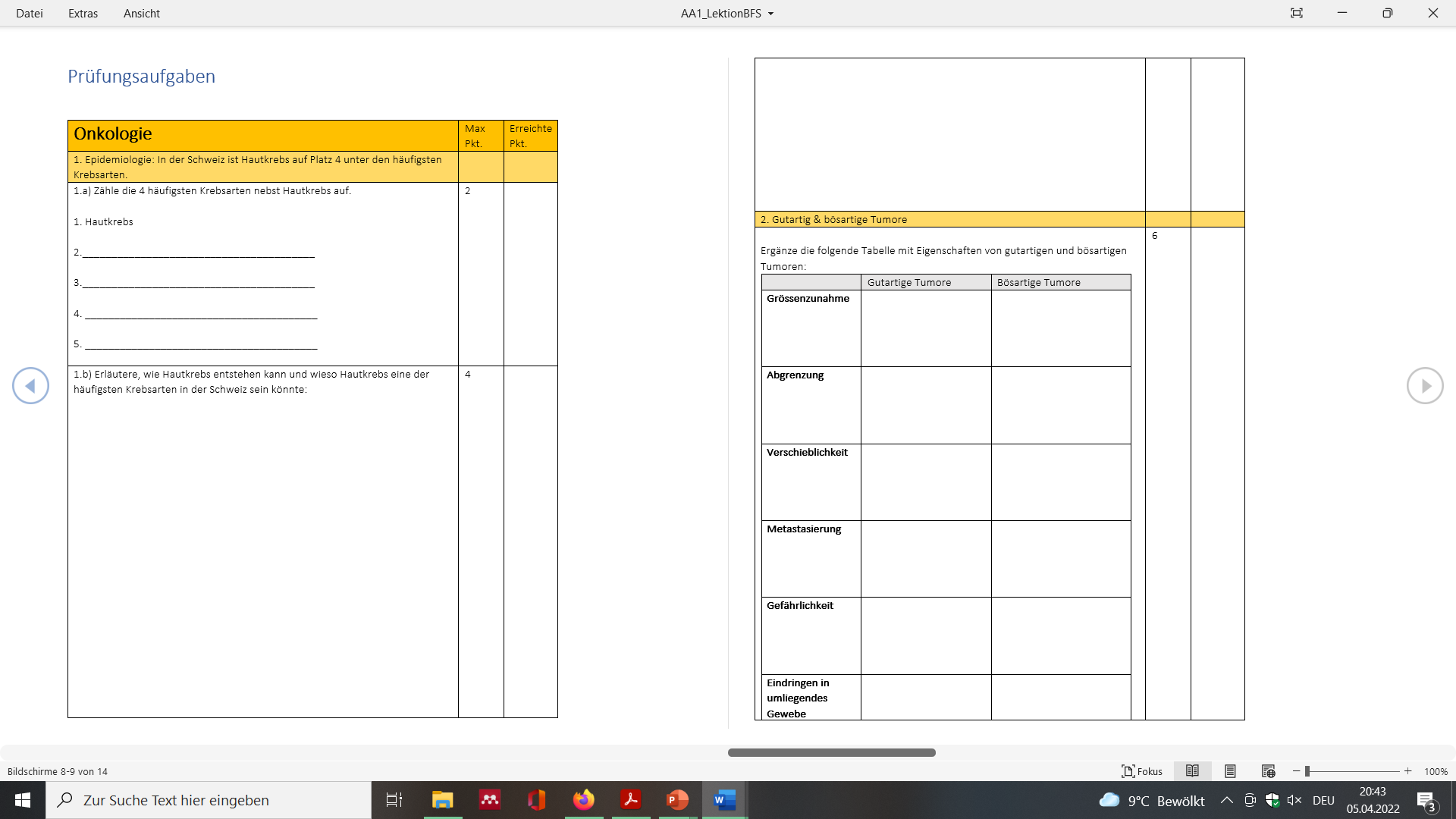 Lernende können den Unterschied zwischen benignen und malignen Tumoren erläutern
Lernaufgabe genau gleich
Eignet sich so
Etwas Freiraum (nicht nur auswendig)
Prüfungsaufgabe 3
Lernende können verschiedene Krebstherapien und deren Eigenschaften erklären
Lernende können Nebenwirkungen der verschiedenen Krebstherapien aufzählen

Schwerpunk setzen
Am meisten Punkte
Eher Schwierig
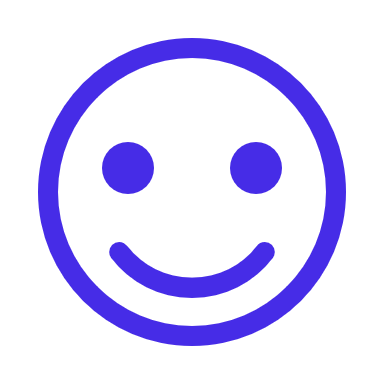 Vielen Dank